GCSE MathsKey concepts [KS3 and KS4]
David McEwan
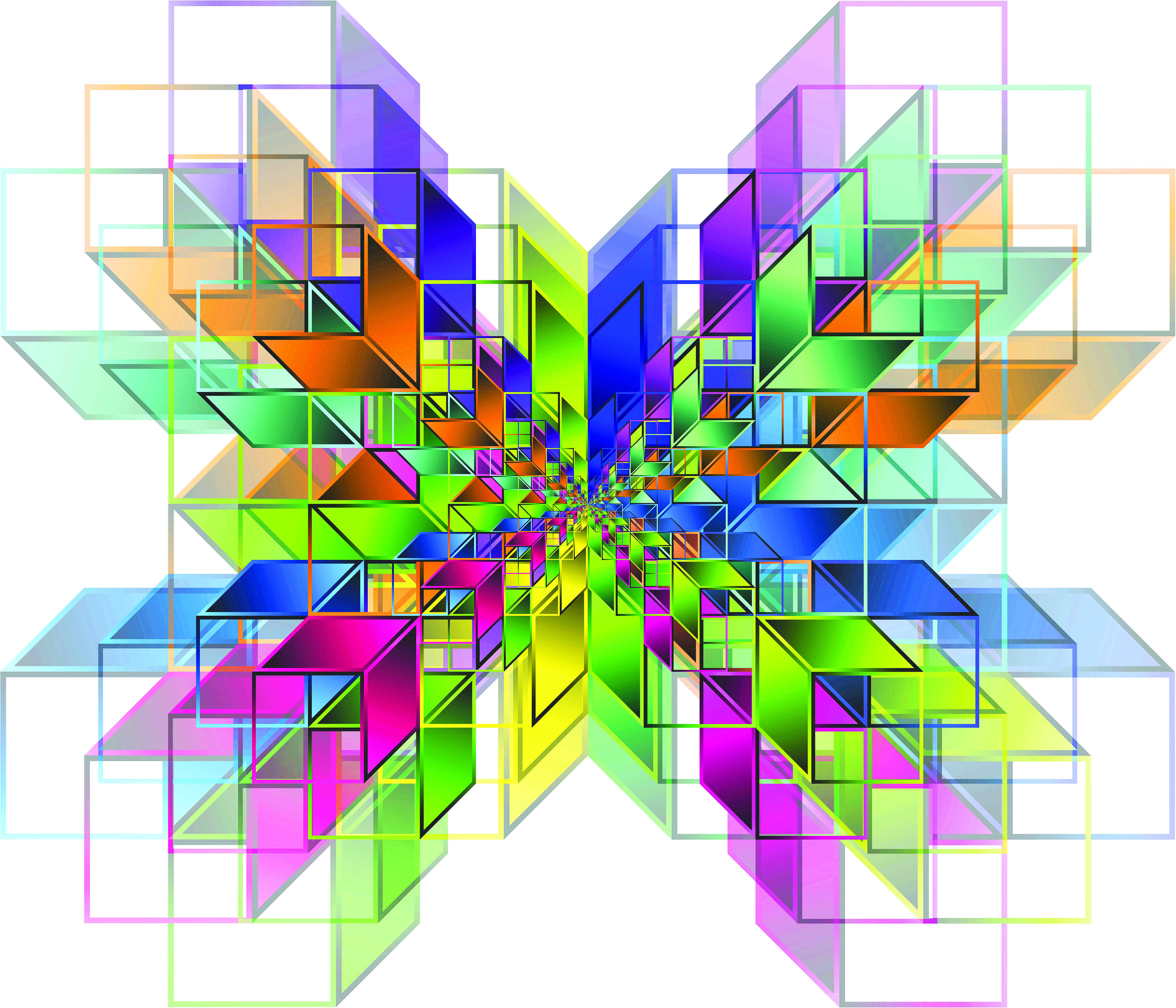 Spring 2023
Welcome
2
© 2023 AQA and its licensors. All rights reserved.
There are 10 types of people in the world
Those who understand binary

Those who don’t

Those who thought this joke was in Base 2

Those who now think it is in Base 4
3
© 2023 AQA and its licensors. All rights reserved.
Why do we need key concepts?
Conceptions vs misconceptions

Conceptual understanding vs performing methods

Selecting and using vs one correct way

Accessing GCSE questions vs not getting started
4
© 2023 AQA and its licensors. All rights reserved.
What are the key bits of maths needed for GCSE?
How to define them?

A definition….

They have the greatest impact on future success

They underpin other concepts and ideas

Ideally you would know them by the end of KS3
5
© 2023 AQA and its licensors. All rights reserved.
Discussion 1
What are key things to know in KS3 maths?
They have the greatest impact on future success

They underpin other concepts and ideas
6
© 2023 AQA and its licensors. All rights reserved.
[Speaker Notes: Approaches and sharing of ideas between delegates]
Discussion 2
What do you think of my list?
7
© 2023 AQA and its licensors. All rights reserved.
When does the DfE think students will be able to…
Year 3
Find the area or volume of a compound shape by decomposing into constituent shapes. Find the perimeter of regular and irregular polygons.

Year 4
Manipulate multiplication and division equations; understand and apply the commutative property of multiplication.

Year 6
Understand that two numbers can be related additively or multiplicatively and quantify additive and multiplicative relationships.

Year 8
Solve a linear equation requiring a single additive step. Solve a linear equation requiring a single multiplicative step.
8
© 2023 AQA and its licensors. All rights reserved.
A way to bring it together?
Multistep Calculations
Collecting terms
Solving equations
Rearranging expressions
Multiplying and dividing by powers of 10
Equivalence
Powers and roots
Order of Operations
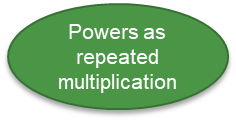 Place Value
Inverse operations
Distributivity
Commutativity
(a+b)(c+d) = ac+ad+bc+bd
a(b+c) = ab+ac
Subtraction as the inverse of addition
Division as the inverse of multiplication
a+b = b+a
a-b ≠ b-a
axb = bxa
a÷b ≠ b÷a
Multiplication as repeated addition
Multiplication as area
Additive inverse
Multiplicative inverse
Reciprocal fractions
Identity elements
Fractions as bars
1
zero
Addition as bars
9
© 2023 AQA and its licensors. All rights reserved.
[Speaker Notes: Green – prerequisites for understanding
Red – the content for the mathematics of arithmetic	
Blue – dependencies, ie they require the concepts in red]
Discussion 3
What do you think of this concept map?

What are the implications for teaching and learning?

How do you go about teaching these concepts together over KS3?
10
© 2023 AQA and its licensors. All rights reserved.
[Speaker Notes: Approaches and sharing of ideas between delegates]
A conclusion?
There’s a series of threads that run through maths.

If these are the key things, then we should focus on them.

Knowing the key conceptions allows us to focus on the key misconceptions.

Joining this up in a structured way that reveals the threads seems to make sense.
11
© 2023 AQA and its licensors. All rights reserved.
Any questions?
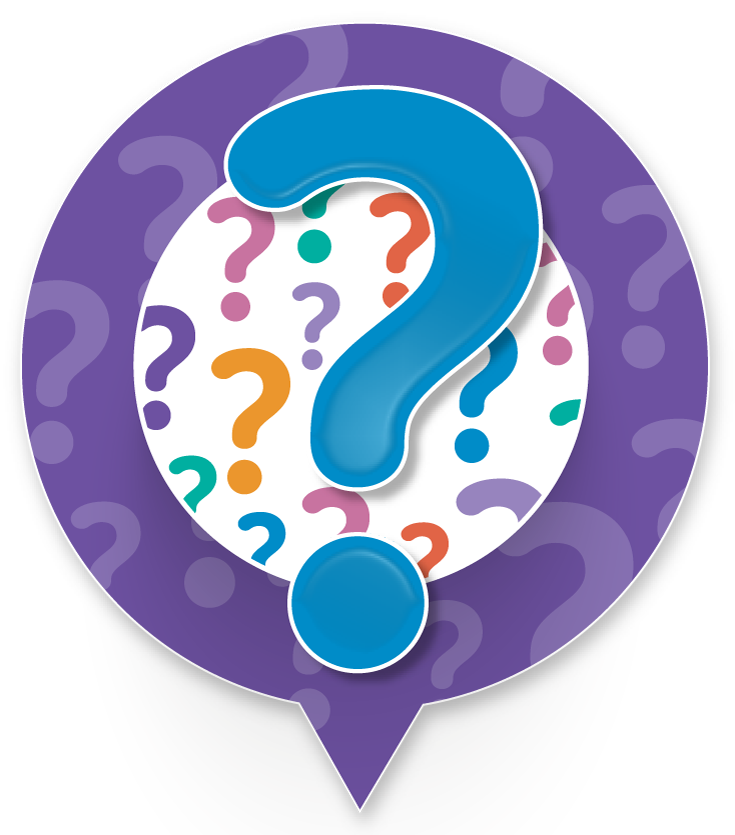 12
© 2023 AQA and its licensors. All rights reserved.
Resources
Take advantage of our extra resources on our website.
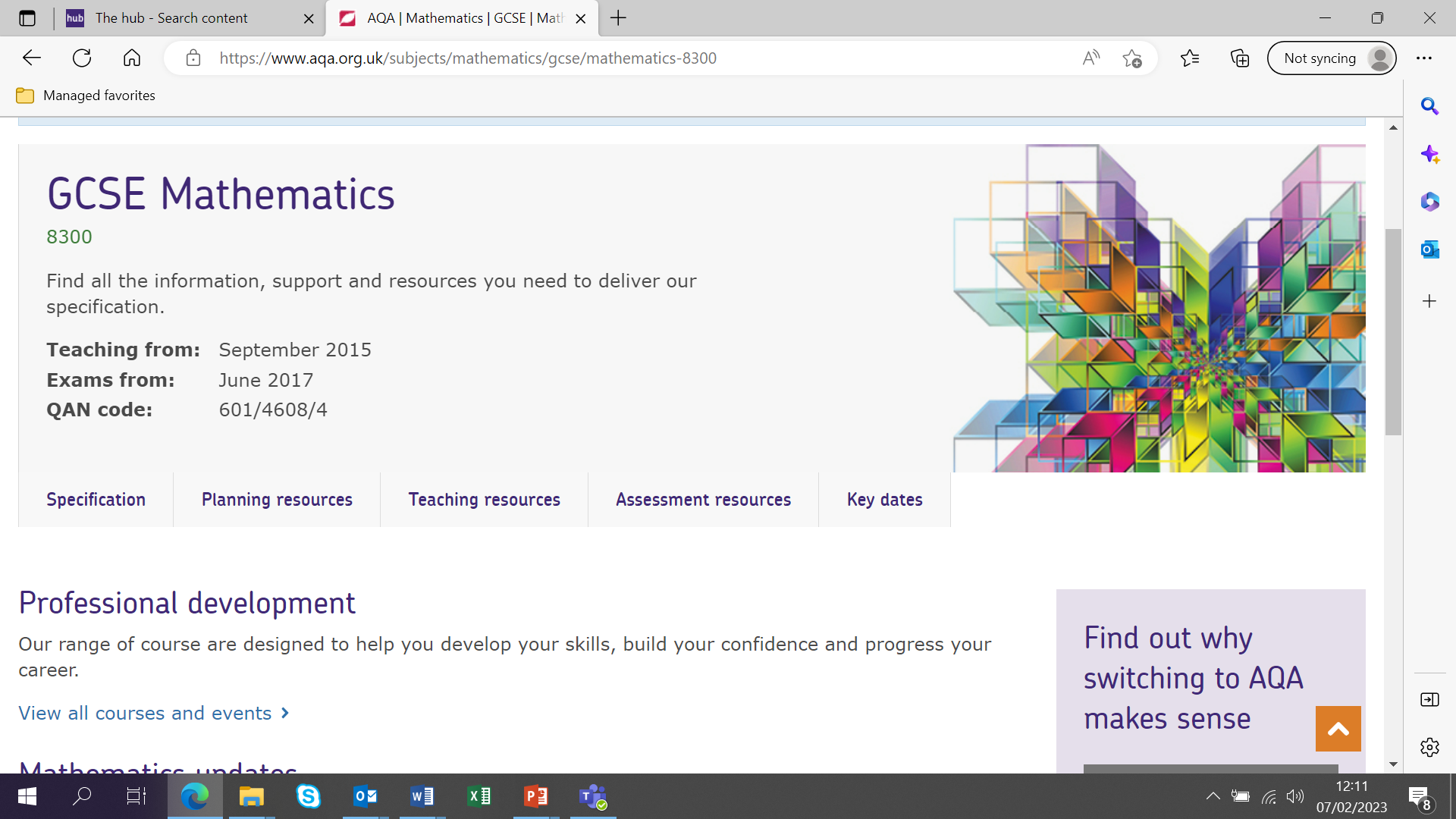 The content of this training course contains no reference to future exam content as far as we know at the time of production. (Spring 2023)
13
© 2023 AQA and its licensors. All rights reserved.
[Speaker Notes: Direct delegates to the specific subject page on the main AQA website, eg https://www.aqa.org.uk/subjects/mathematics/gcse/mathematics-8300]
Get in touch
Our friendly team will be happy to support you between 8am and 5pm, Monday to Friday.

Tel: 0161 957 3852
Email: maths@aqa.org.uk
Twitter: @AQA 

aqa.org.uk
14
© 2023 AQA and its licensors. All rights reserved.
[Speaker Notes: Our relevant Twitter accounts are:
@AQAEnglish (English subjects)
@AQAMaths (Maths subjects)
@AQA (Any other subjects).]
Thank you